Les 2 getallen: 	grote getallen

Uitleg grote getallen, hoe schrijf je ze hoe spreek je ze uit

Hoe verdeel je het op een getallenlijn

Oefenen met grote getallen: grote getallen bingo 

Uitleg over tonnen in geld en gewicht

Voorbeeldvraag periodetoets

Voorbeeldexamenvraag
Les 2 Grote getallen
1 ton is 1000 kg
1ton geld 100.000 euro
Maar 1 ton goud is gewicht
1 kubieke meter water is 1000 liter

1.000			1 met drie nullen	 	1 duizend
1.000.000		1 met zes nullen		1 miljoen
1.000.000.000		1 met negen nullen		1 miljard
1.000.000.000.000		1 met twaalf nullen		1 biljoen
1.000.000.000.000.000 	1 met vijftien nullen	1 biljard
1.000.000.000.000.000.000	1 met achtien nullen 	1 triljoen

1 Kilobyte		1000 b
1 Megabyte		1000 kb
1 Gigabyte		1000 mb
1 Terabyte		1000 gb
Getallenlijn met grote  getallen
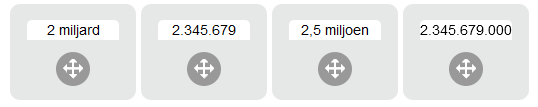 Welke getallen staan er nu eigenlijk in cijfers? 
Schrijf ze voor jezelf uit. 
Hoeveel nullen heeft 2,5 miljoen?
Daarna zet je ze op de goede volgorde van laag naar hoog
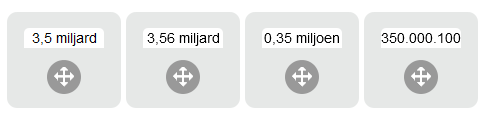 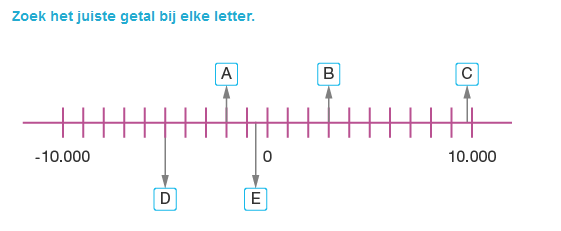 Hoeveel streepjes zitten er tussen de 0 en de 10.000?
Hoeveel is 1 streepje dan?
Vul A, B, C, D en E in. 

Bij een grafiek zul je dit ook tegenkomen. 
Alleen staan deze gegevens dan vaak op de y-as (van boven naar beneden)
Denk ook nog even om de tekens

<
> 
= 

Want dit kan ook met grote getallen 




NU: 

Grote getallen bingo
Tonnen in geld
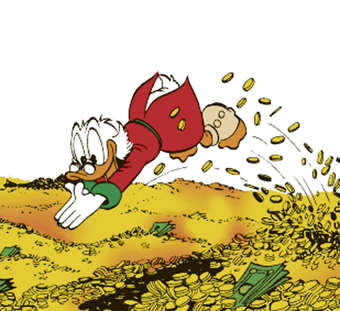 1 ton in geld = €100.000
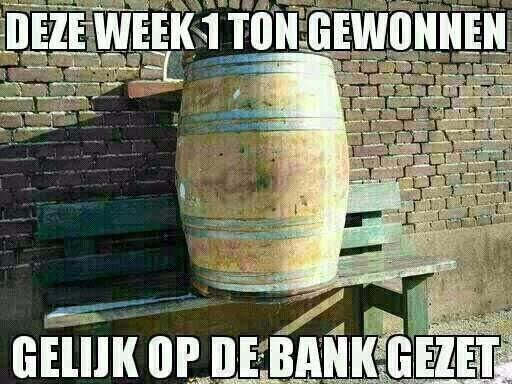 Tonnen in gewicht
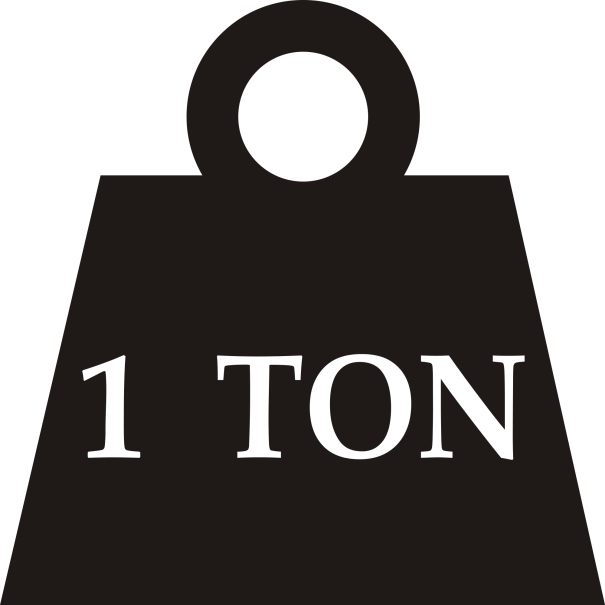 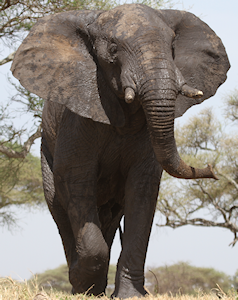 1 ton = 1000 kilogram
Een olifant weegt tussen de 3 en 5 ton
Hoeveel kilogram is dat?
Voorbeeldvraag periodetoets 


Vul het juiste teken in: <, > of =

Een miljard vijfhonderdduizend    	……….	1.500.000.000
				……….	1.000.500.000
				……….	1.499.999.999
Twee miljoen driehonderd tienduizend 	………. 	2.000.310.000
Driehonderd vijftigduizend		………. 	350.000
Voorbeeld examenvraag
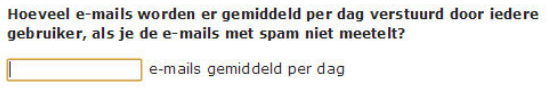 [Speaker Notes: 337 miljard:100 x 13,7 
WANT 100 - 86,3 = 13,7% is het aantal e mails zonder spamberichten 
337 miljard:100 x13,7 = 46,169 miljard
Gedeeld door het aantal email gebruikers is 2,43 miljard 
46,169 miljard: 2,43 miljard= 18,99958848 = 19 emails per gebruiker]
Verder met hoofdstuk 2 grote getallen

Vandaag moet dus af zijn: 
hoofdstuk 1 50% 
hoofdstuk 2 50%
Les 3: Volgorde van bewerkingen
Haakjes
Machtsverheffen/Worteltrekken 
Vermenigvuldigen/Delen
Optellen/Aftrekken

Hoe Moeten Wij Van Die Onvoldoendes Afkomen
Oefensommen 

KAHOOT? 

Of 

Maak 2 tallen 

Oefen met de sommen
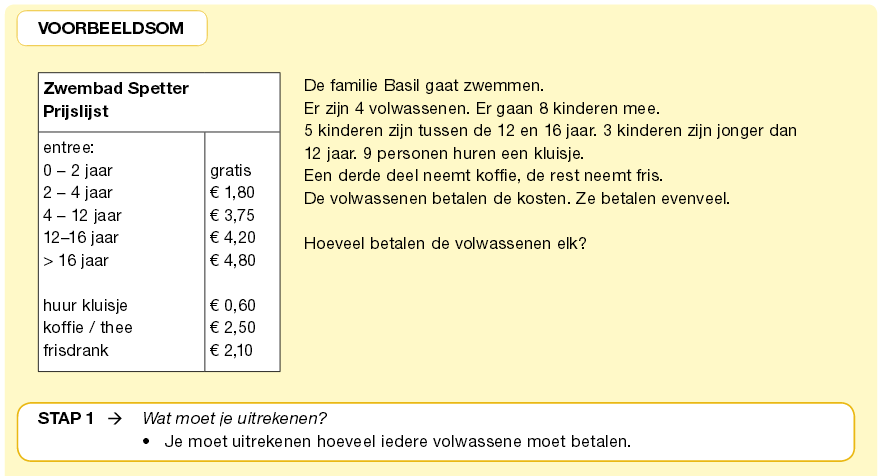 Aan de slag met 	Les 2 opgave 19 en 20
		Les 3 opgave 7 en 8